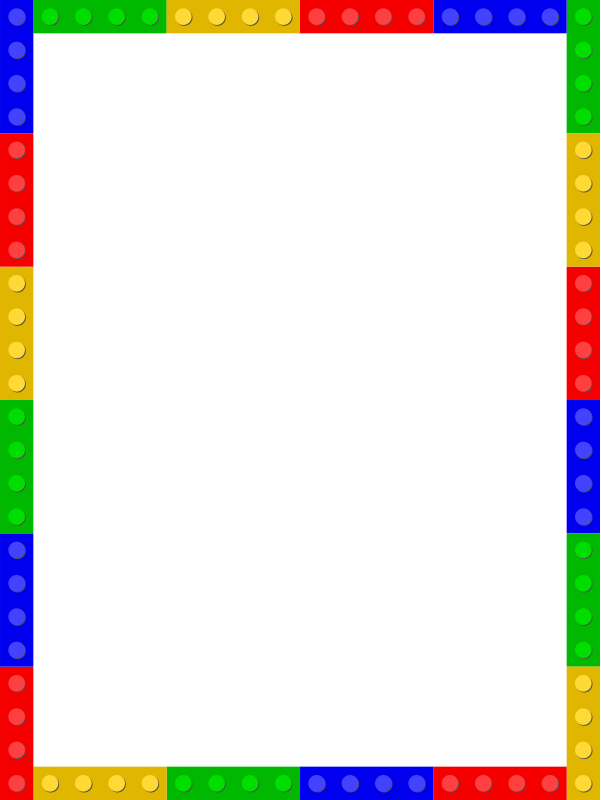 Муниципальное бюджетное дошкольное образовательное  учреждение 
«Детский сад №19 г.Коркино»
Проект
«ЛЕГО-сказки»
(для детей старшего дошкольного возраста)
Автор: Тарасова Н.В.
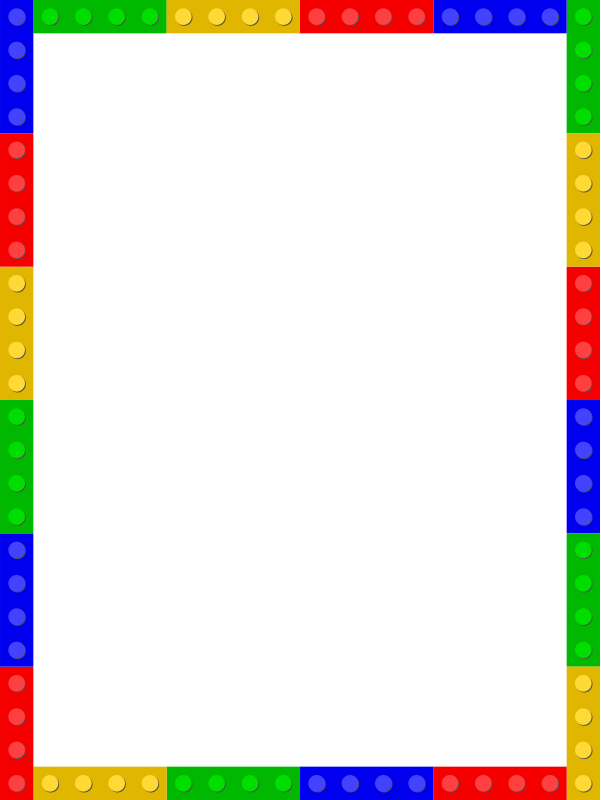 Актуальность проблемы.
	В последнее время имеет место негативная тенденция, связанная с ростом  речевых нарушений у детей дошкольного возраста  
	Анализ работы с детьми выявил ряд проблем в их речевом развитии: они с трудом рассказывают о событиях своей жизни, не могут пересказать литературные произведения, плохо запоминают стихи. В связи с этим был сделан вывод, необходима дополнительная работа по данной проблеме. 
	В рамках дополнительного образования в нашей группе реализуется ЛЕГО - конструирование. ЛЕГО позволяет детям учиться, играя и обучаться в игре.  С  помощью занятий с конструктором ЛЕГО повышается умственная и физическая работоспособность. Тренируя детские пальцы, мы (педагоги и родители) оказываем мощное воздействие на работоспособность коры головного мозга, а, следовательно, и на их развитие речи.  А так как 2019 год объявлен «Годом театра», мы  приняли решение написать  проект по теме: «ЛЕГО -сказки», как способ активизировать, «ОЖИВИТЬ» театрализованную деятельность в нашей группе.
	Почему именно театрализованная деятельность? Театрализованная деятельность также является одним из немногих способов эффективного воздействия на детей, а также взаимодействия с ними, потому что в ней тоже полно и ярко проявляется принцип обучения: учить играя. 
	Таким образом, используя в разработке проекта симбиоз ЛЕГО - конструктора и театрализованной деятельности мы определили цель.
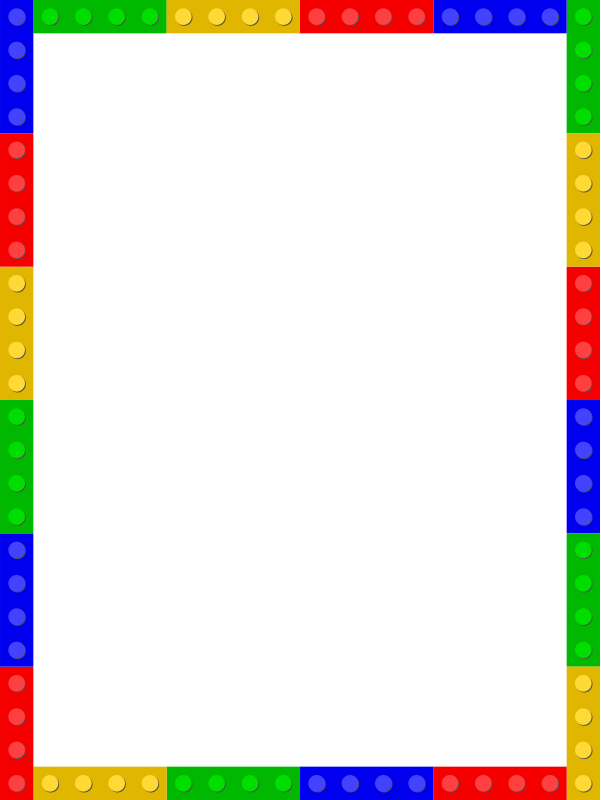 Цель проекта: познавательно – речевое развитие детей старшего дошкольного возраста посредством театрализованной деятельности с применением ЛЕГО – конструктора.
Задачи проекта:
Развивающие задачи:
Развивать активную, выразительную речь через постановку театрализованной деятельности детей. Обогащать и расширять словарный запас детей.
Развивать сенсорное, слуховое, моторно-двигательное внимание детей, наблюдательность, фантазию, музыкальность, коммуникативные навыки, эмоционально-волевую сферу, выразительность движений;
Развивать у детей умение анализировать условия функционирования будущей конструкции, устанавливать последовательность ее выполнения, способствовать созданию разных оригинальных конструкций на одной и той же основе: достраивать, используя блоки разных конфигураций, встраивать дополнительные элементы;
Развивать мелкую моторику рук, стимулируя в будущем общее речевое развитие и умственные способности.
Образовательные задачи:
Формировать у воспитанников способность активно слушать произведение, вслушиваться в художественную речь, понимать смысл сказок, их познавательное значение.
Активизировать речь детей в процессе игровой деятельности используя конструктор ЛЕГО.
Воспитательные:
 Воспитывать социально-успешного ребенка: общаться и действовать в паре, коллективе, распределять обязанности в игре с конструктором
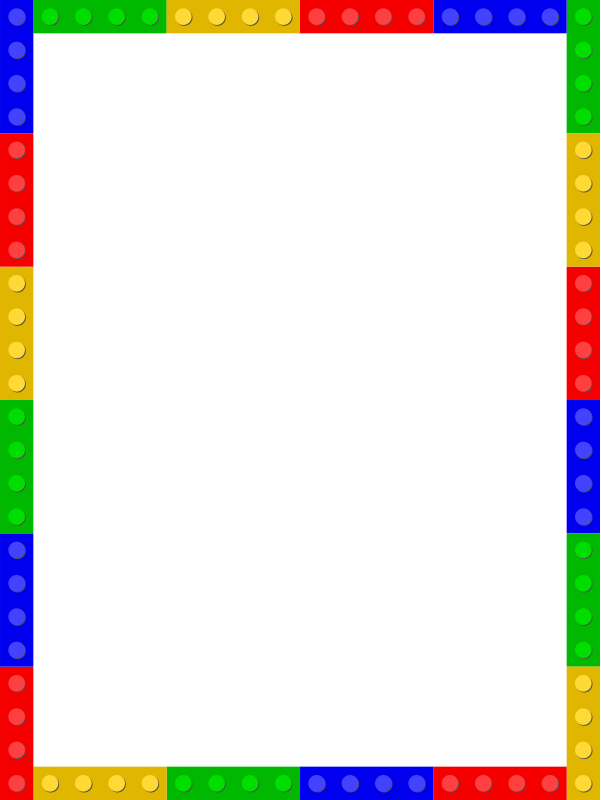 Предварительная работа
Беседа ««Что такое театр»
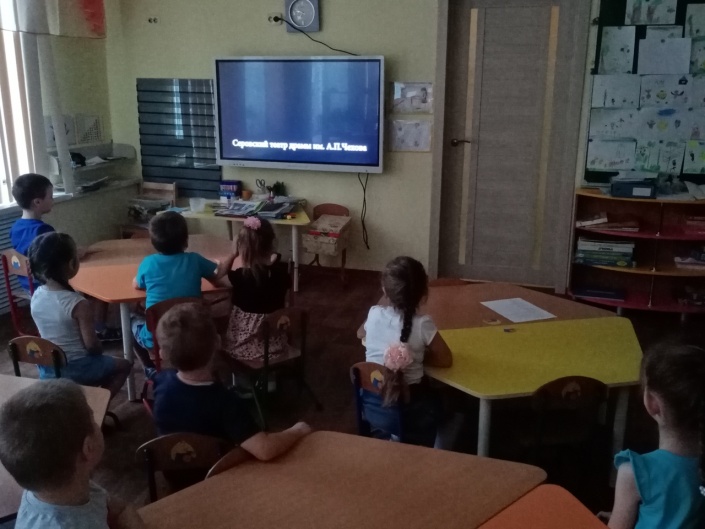 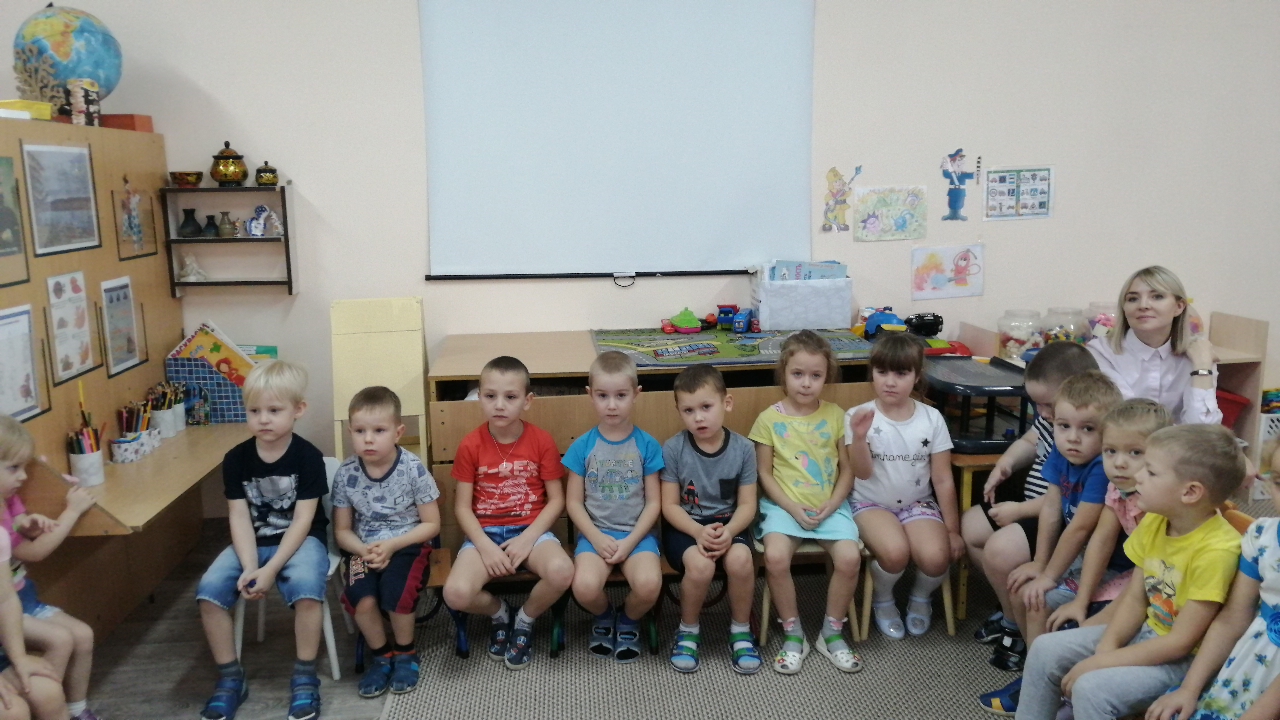 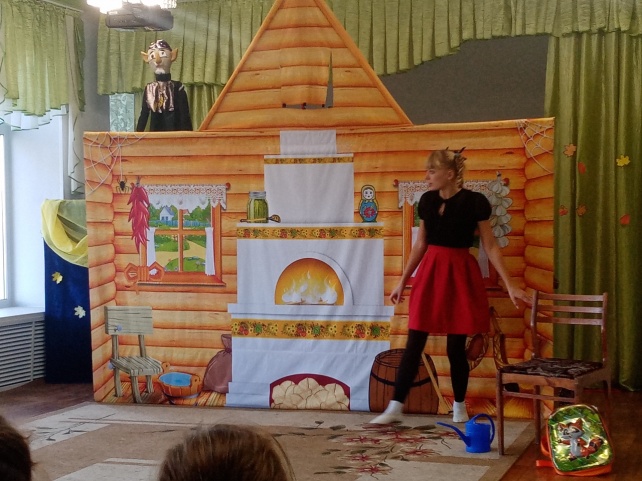 Просмотр спектакля 
«День рождения Бабы Яги».
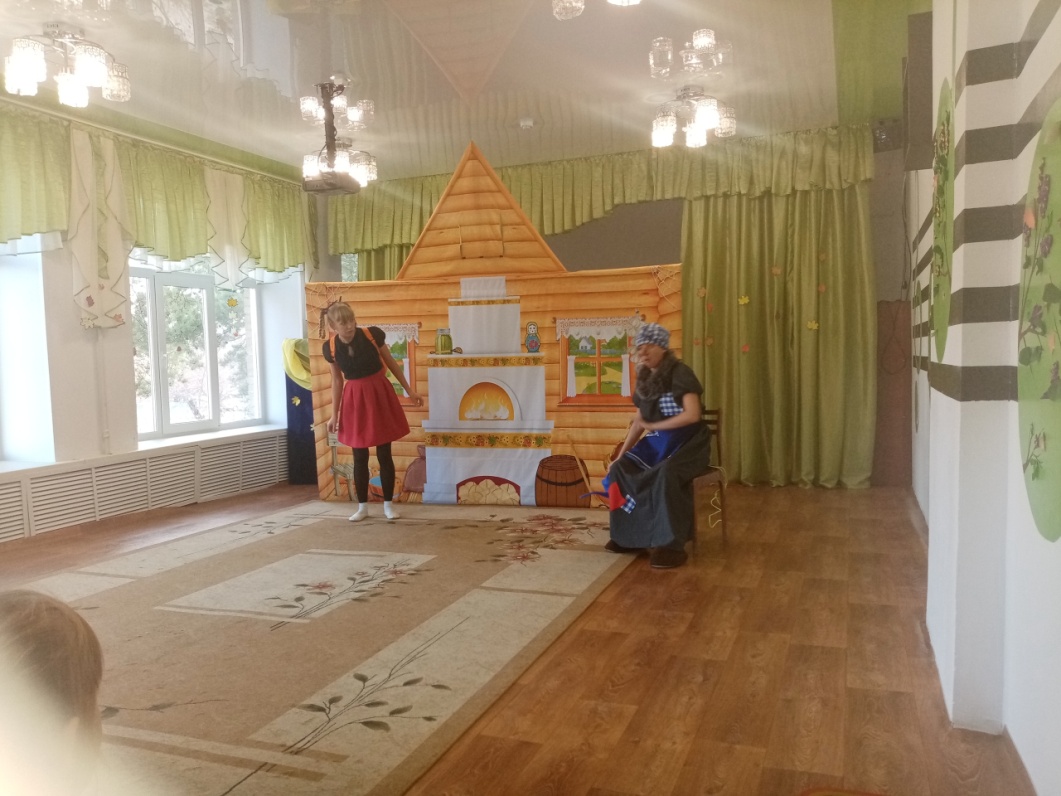 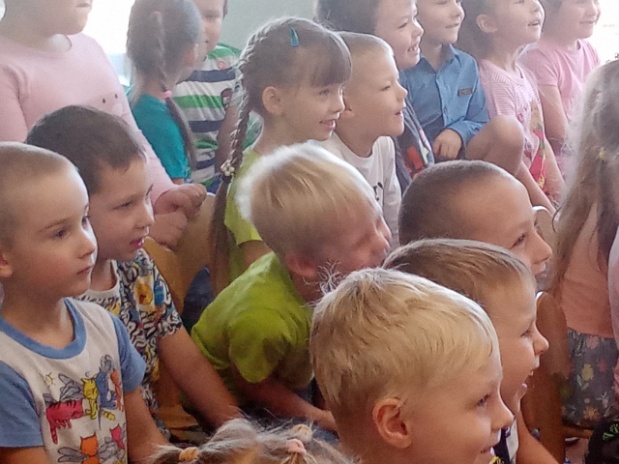 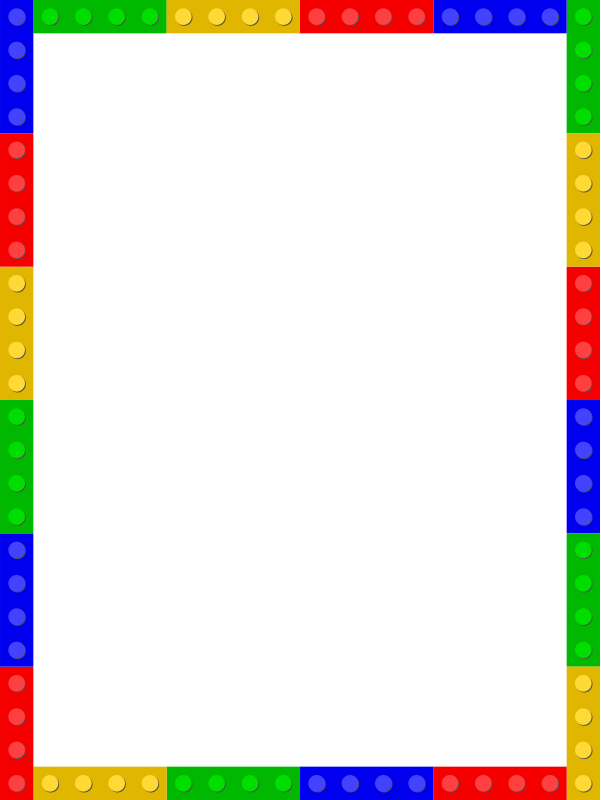 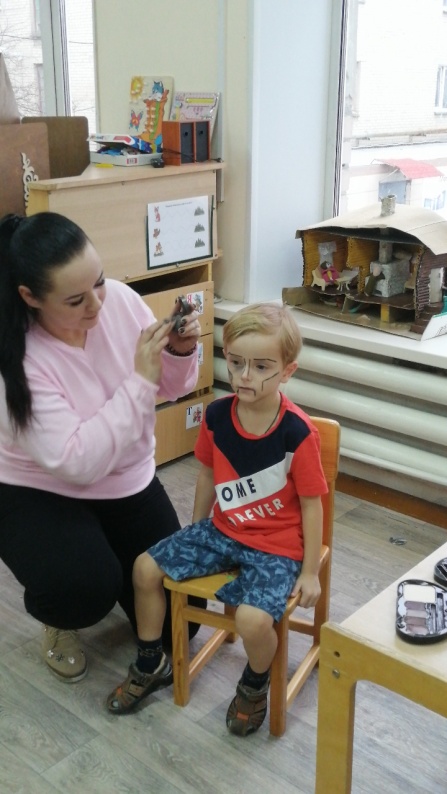 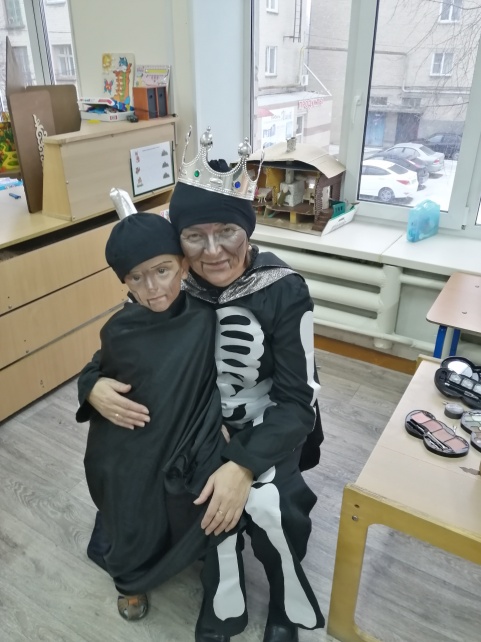 Мастер класс «Как делать грим».
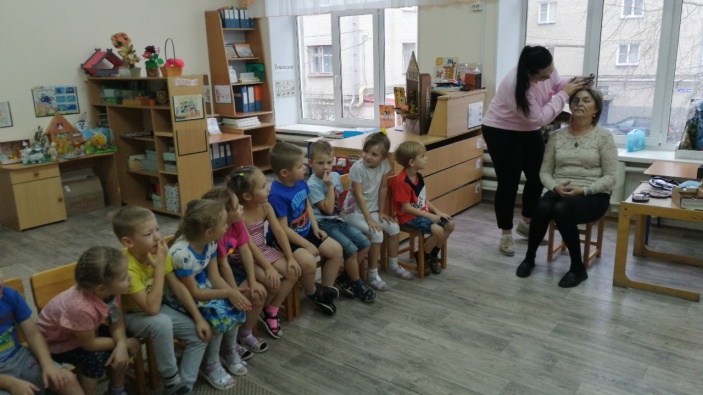 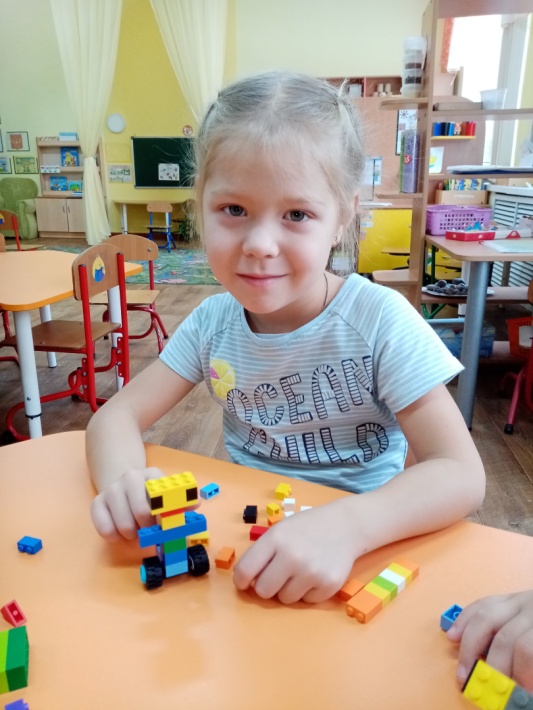 Игры с конструктором Лего.
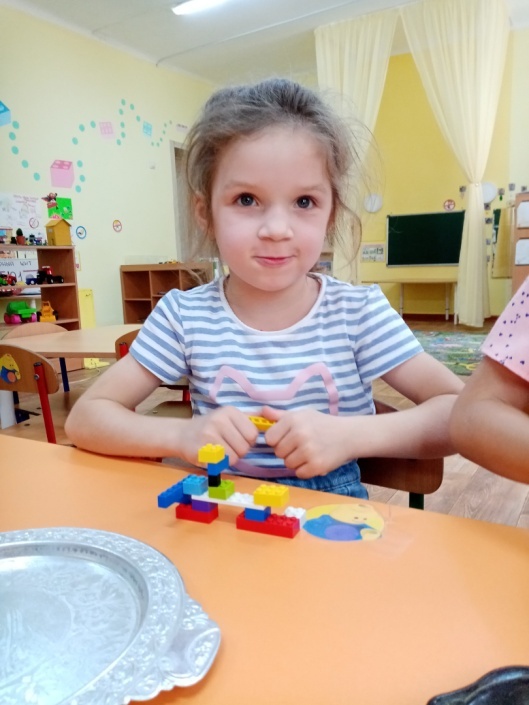 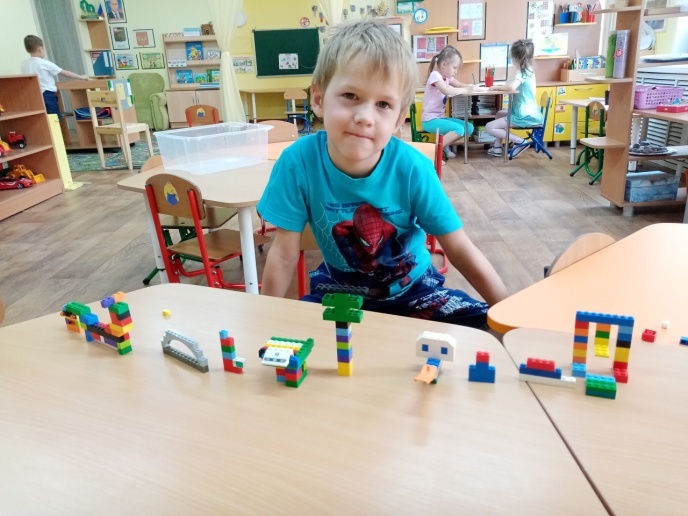 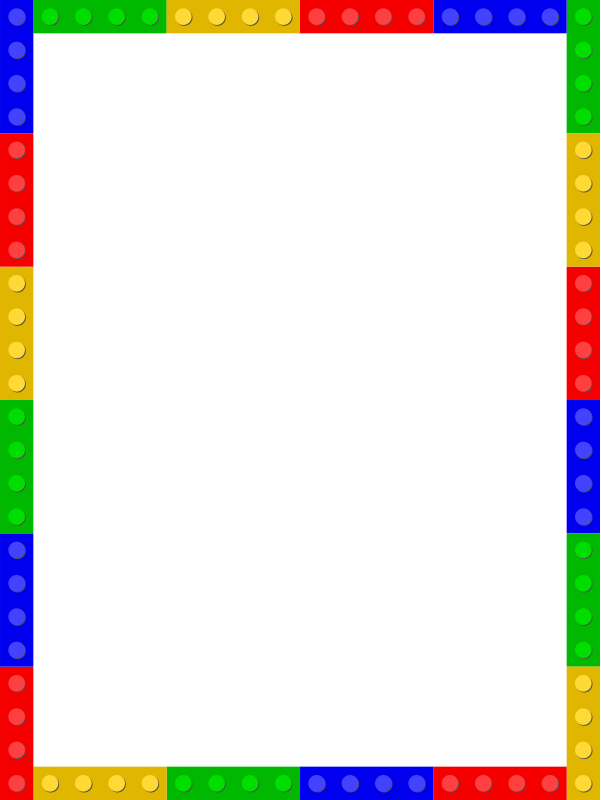 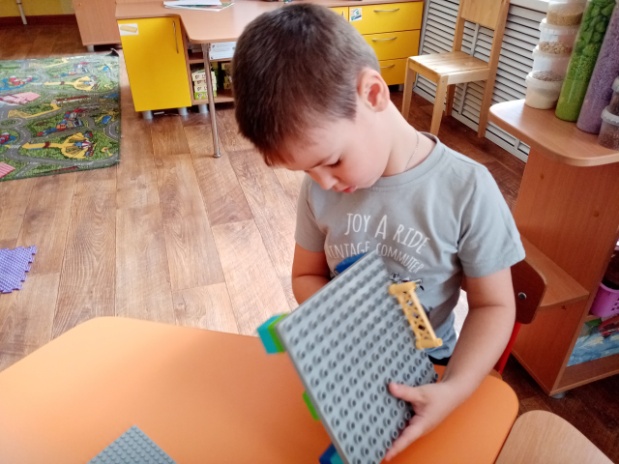 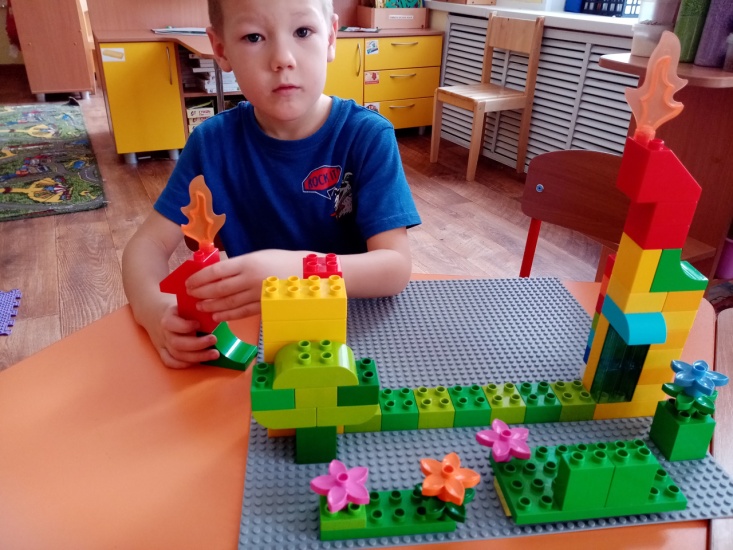 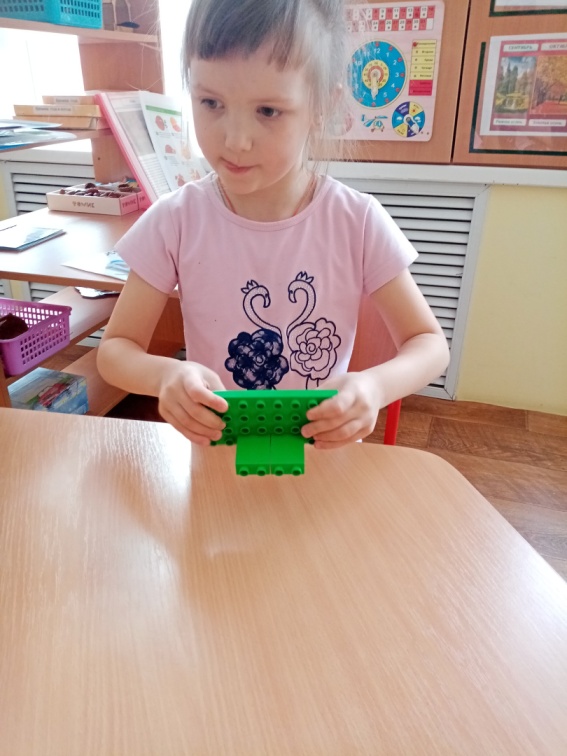 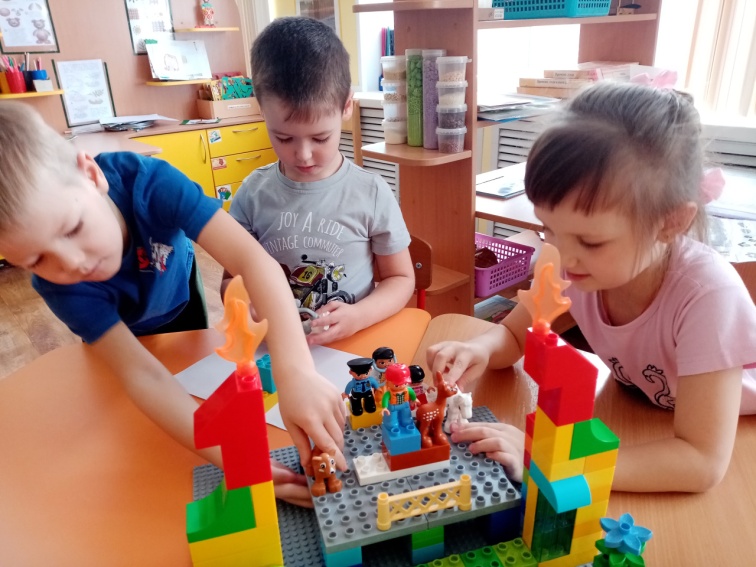 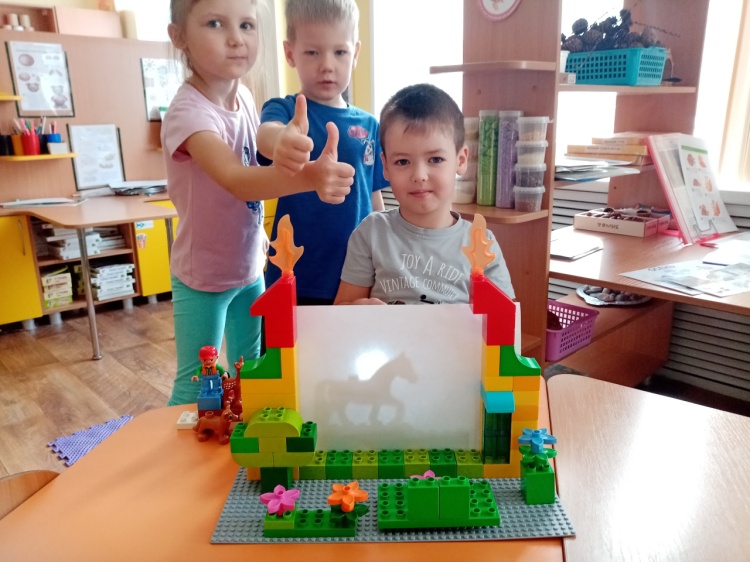 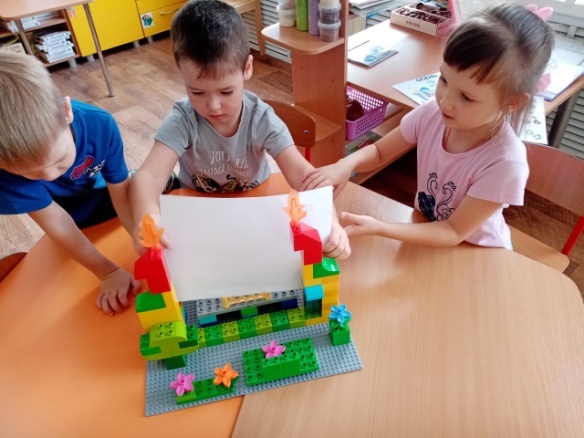 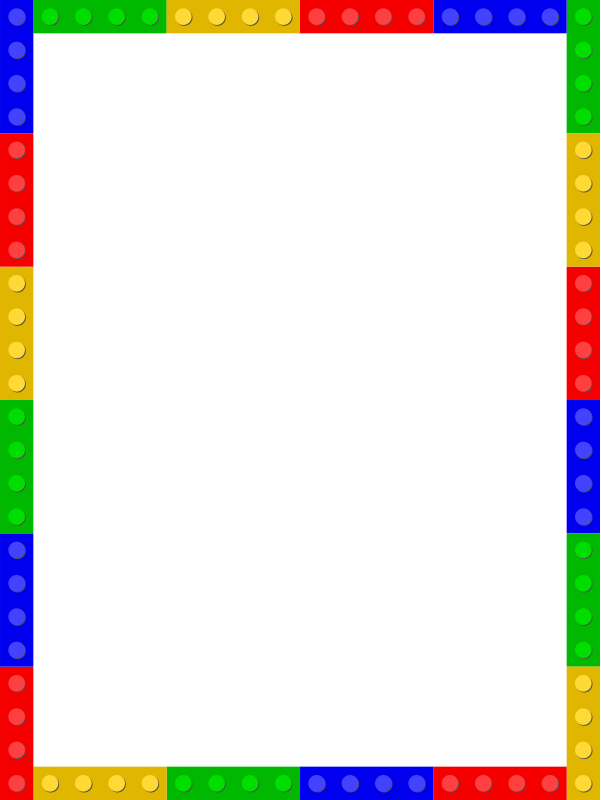 Мнемотаблицы – скороговорки                        Рассматривание иллюстраций
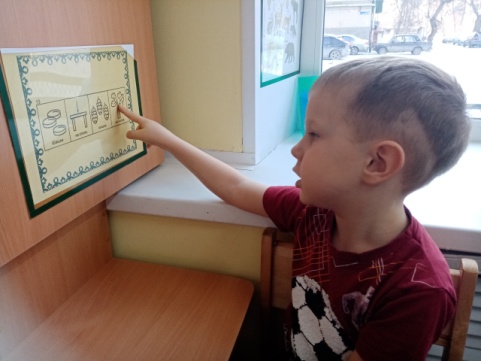 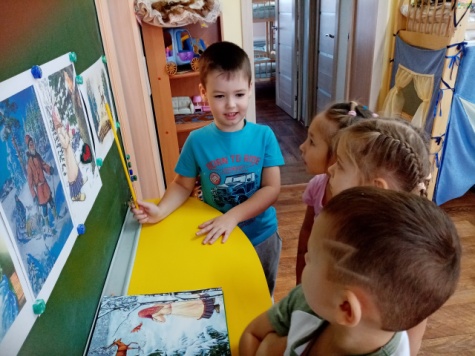 Оригами                             Дыхательная гимнастика                           Этюд
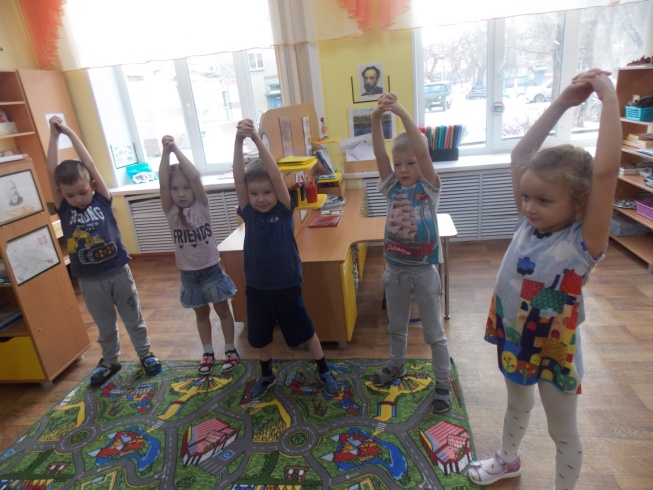 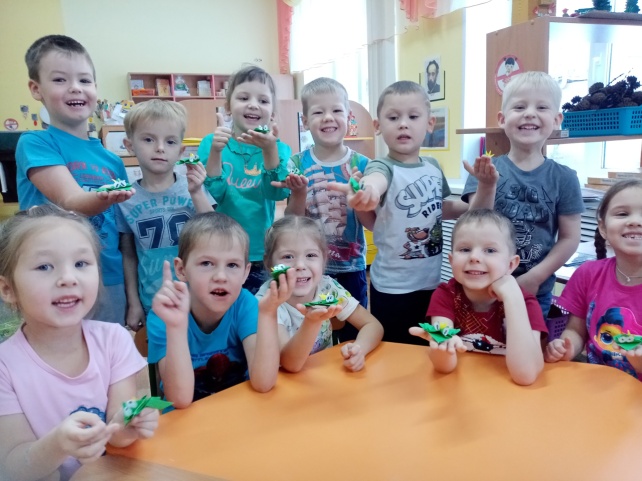 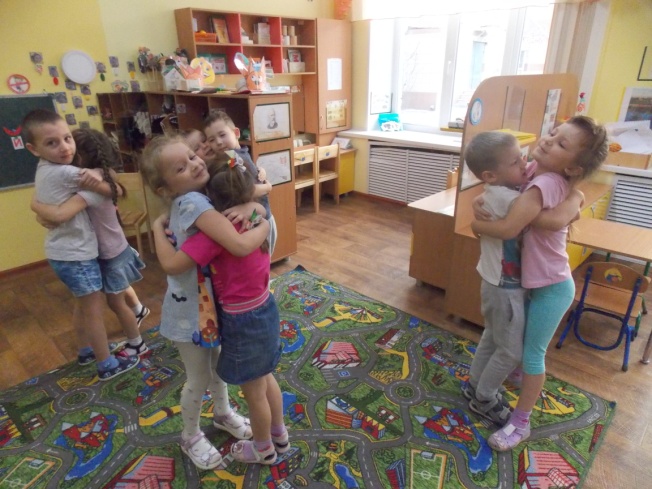 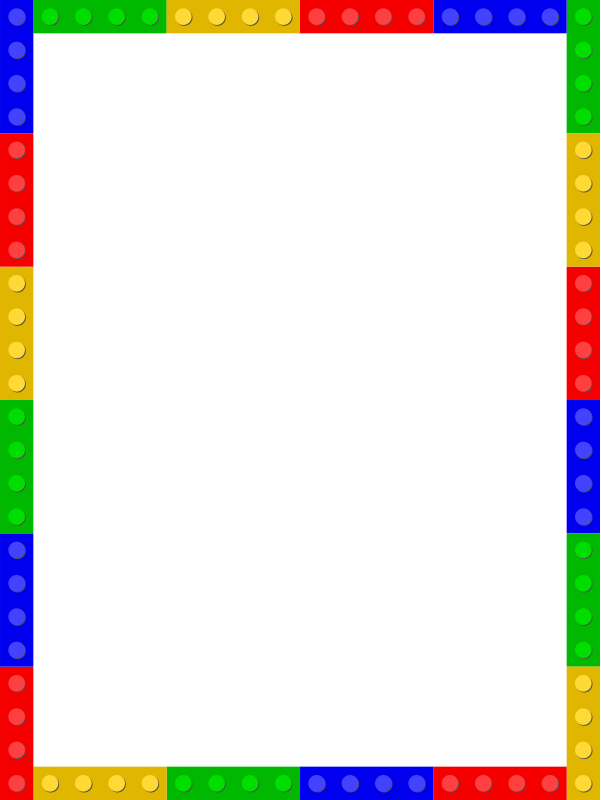 Театрализованная игра
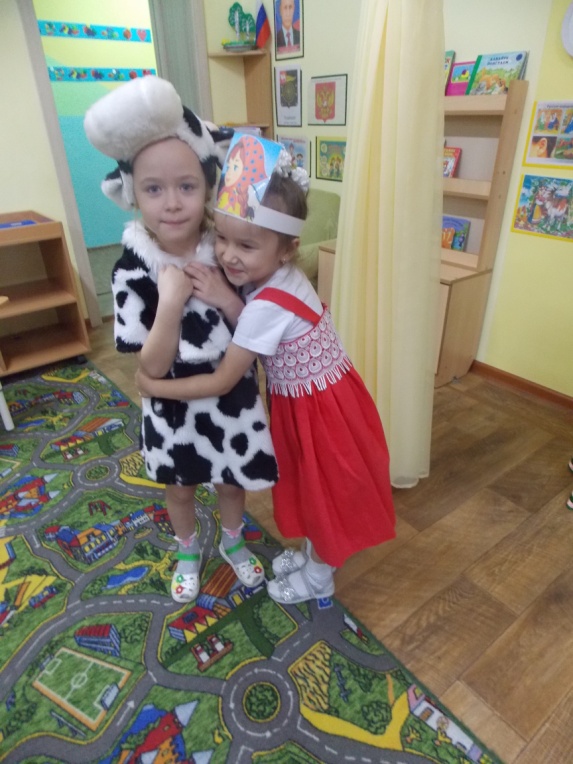 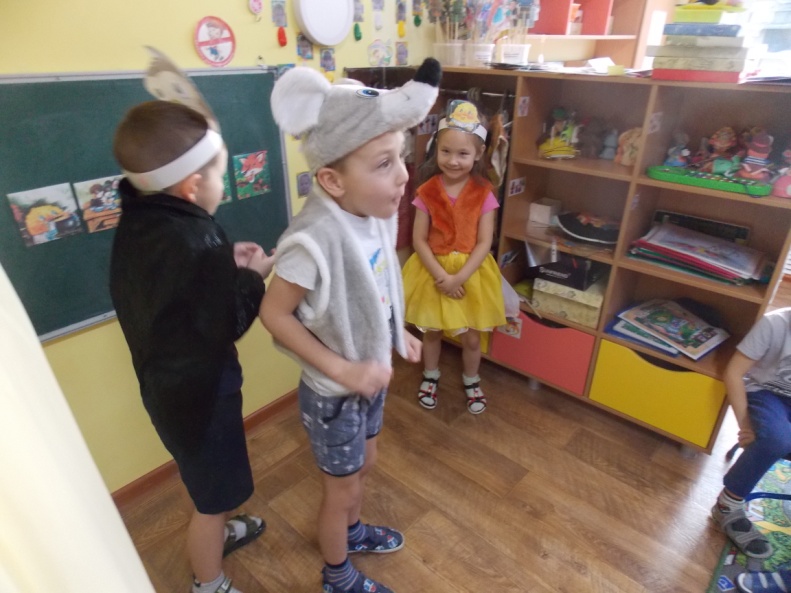 Рисование героев сказок
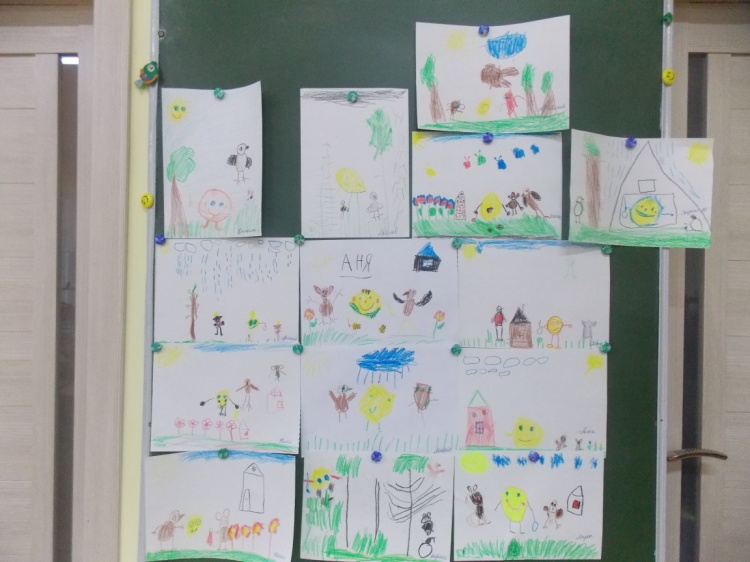 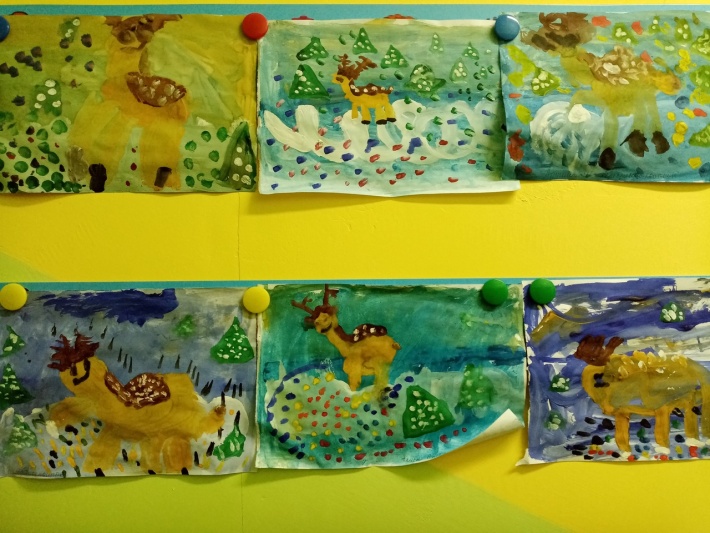 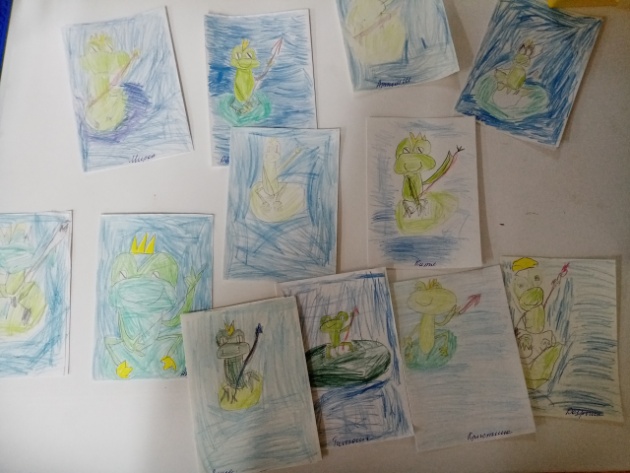 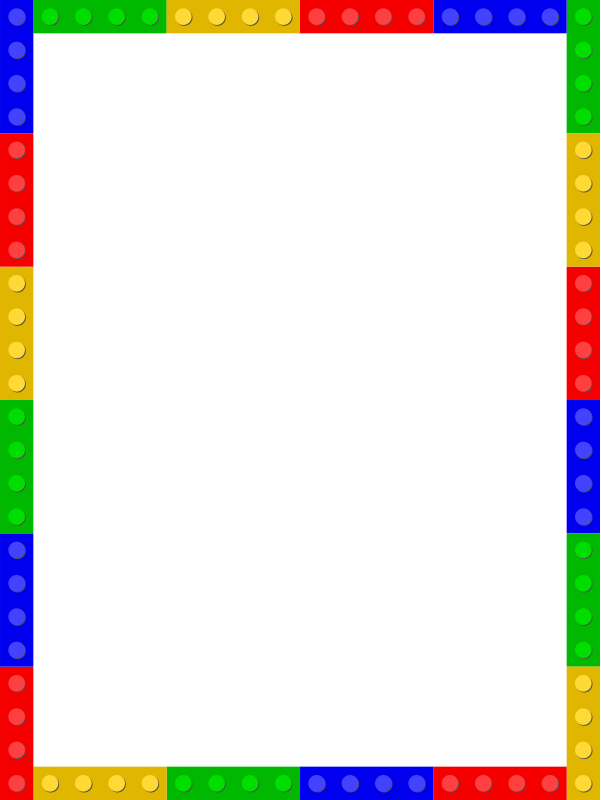 КОНСТРУИРОВАНИЕ ИЗ ЛЕГО -СКАЗОК
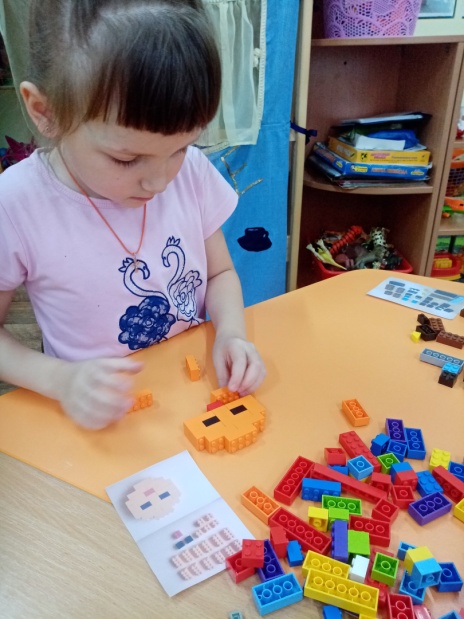 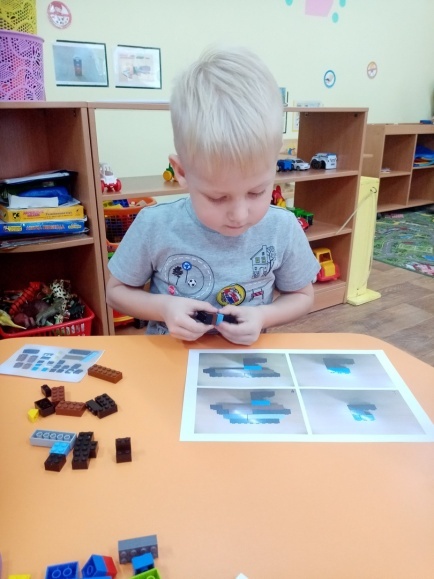 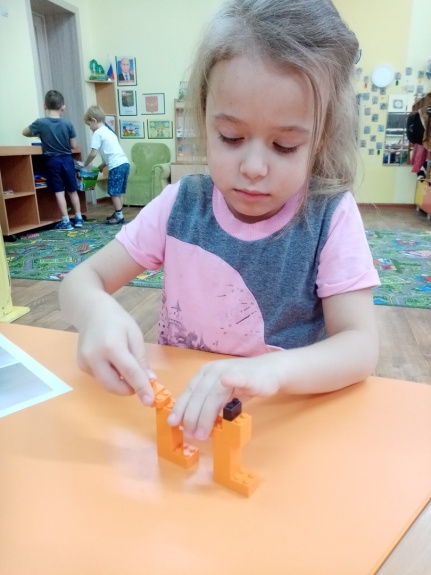 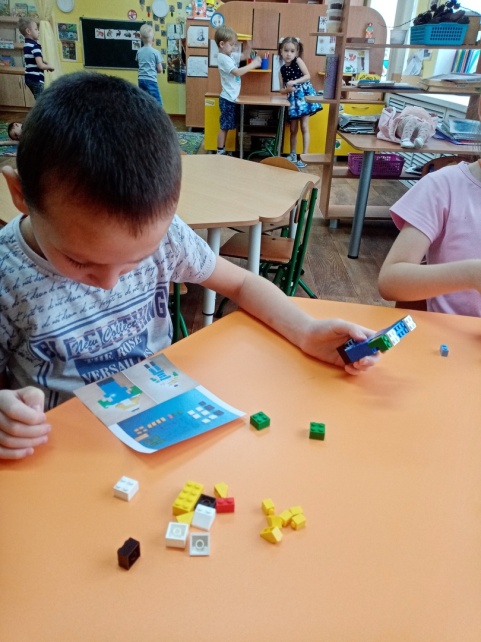 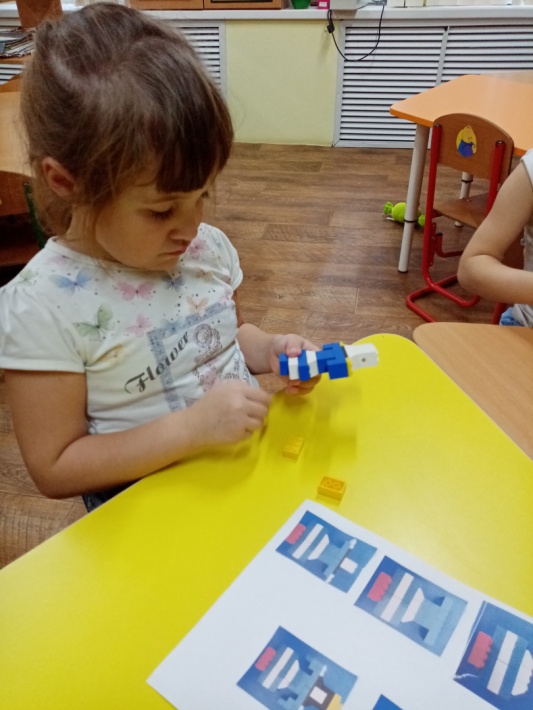 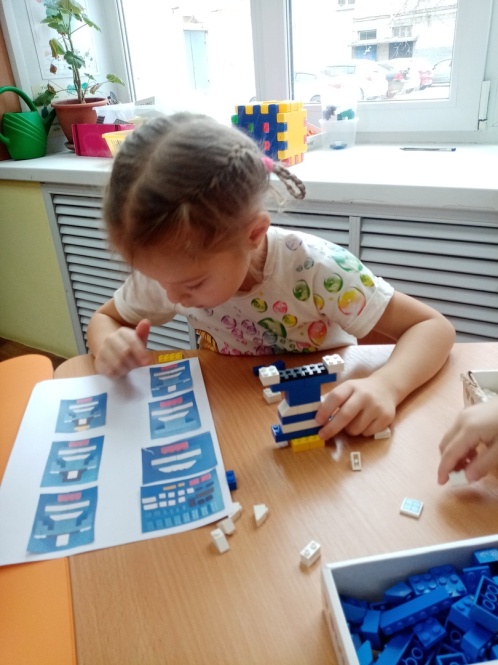 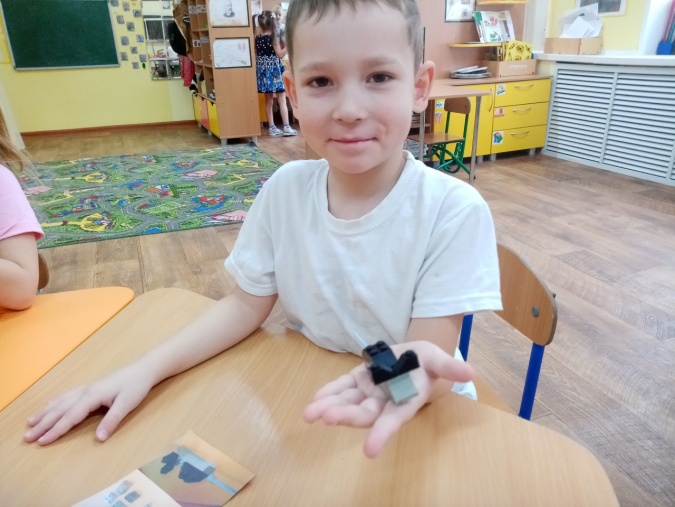 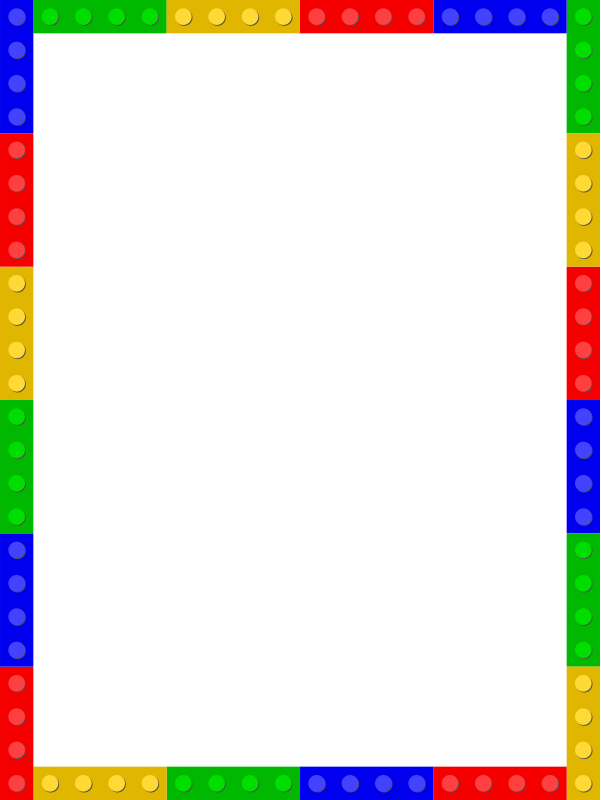 Обыгрывание сюжета сказки  «Крылатый, мохнатый да масляный»
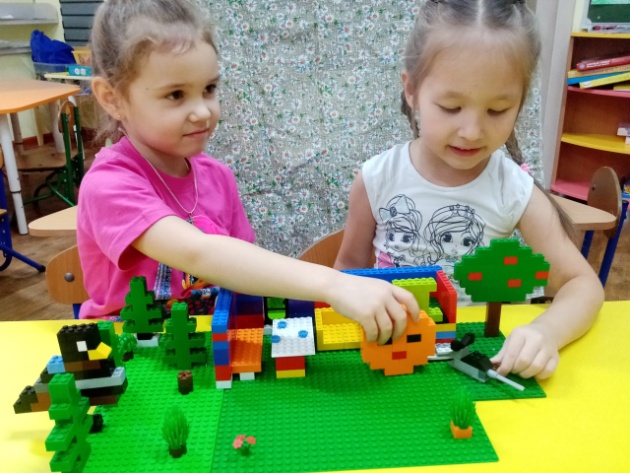 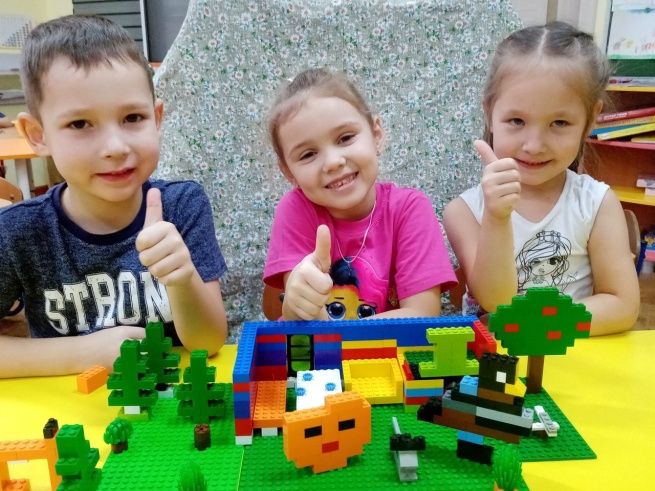 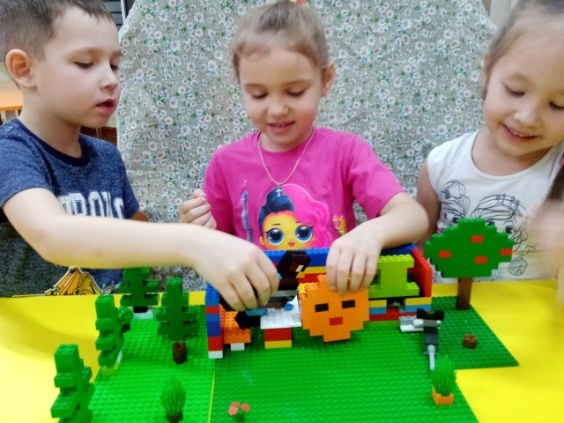 Обыгрывание сюжета сказки «Царевна лягушка»
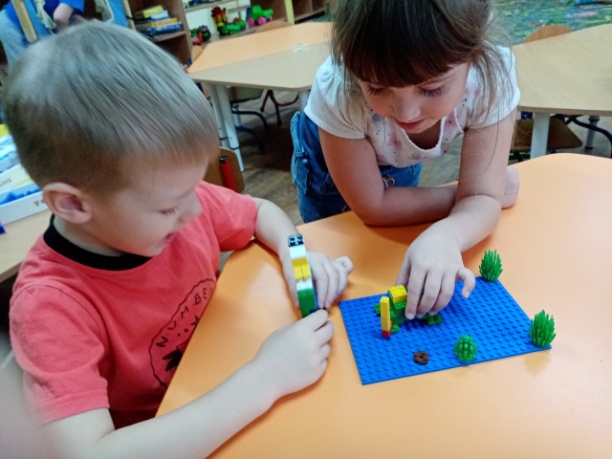 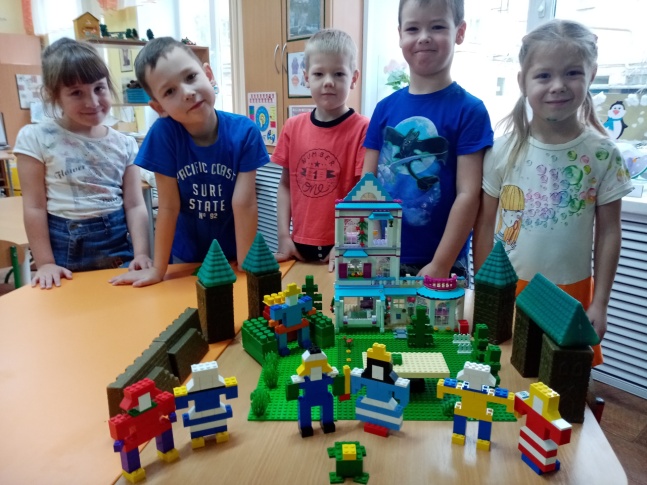 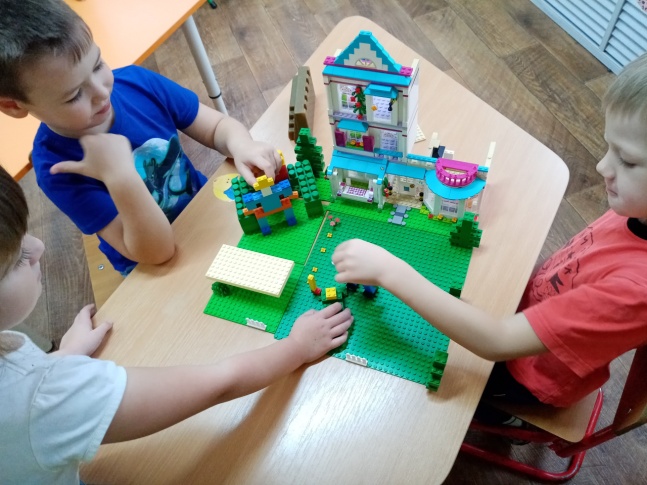 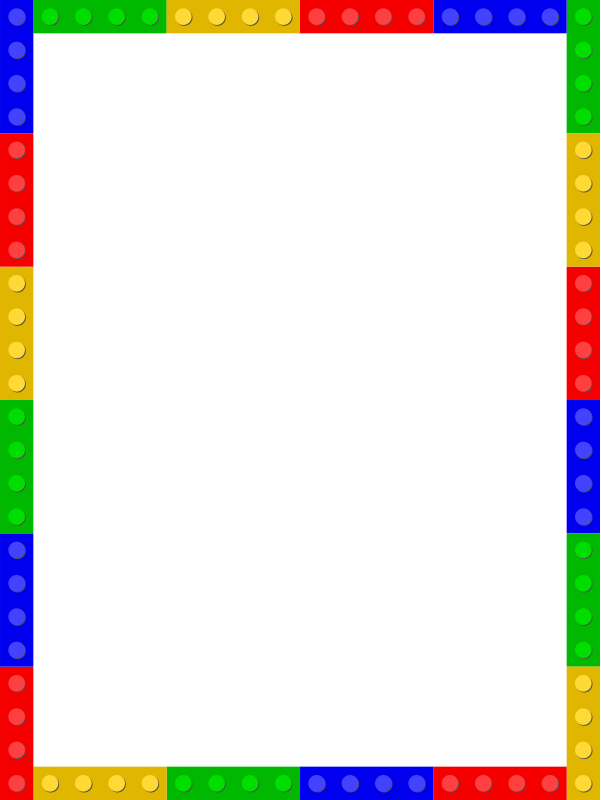 Обыгрывание сюжета сказки «Крошечка Хаврошечка»
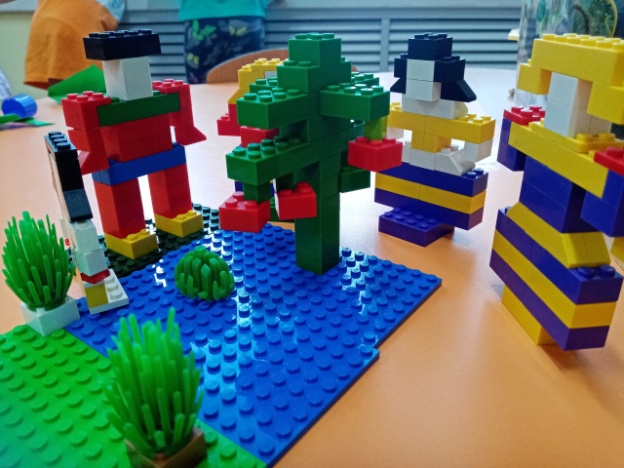 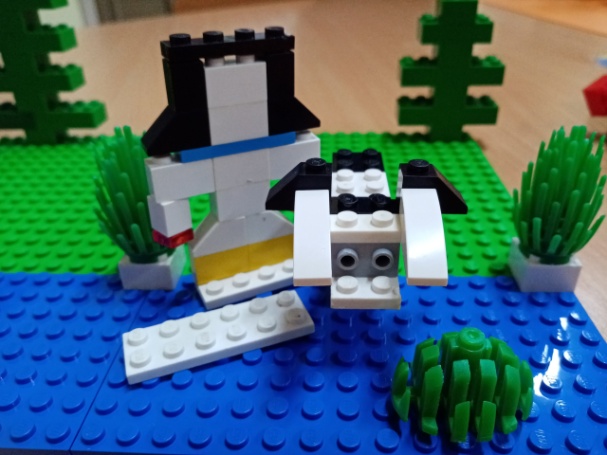 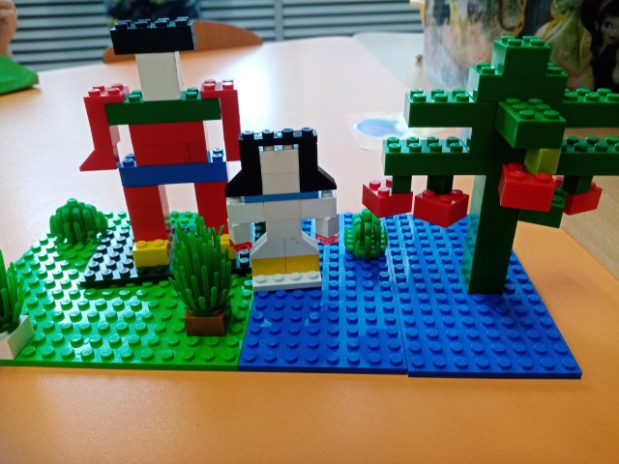 Обыгрывание сюжета сказки «Серебряное копытце»
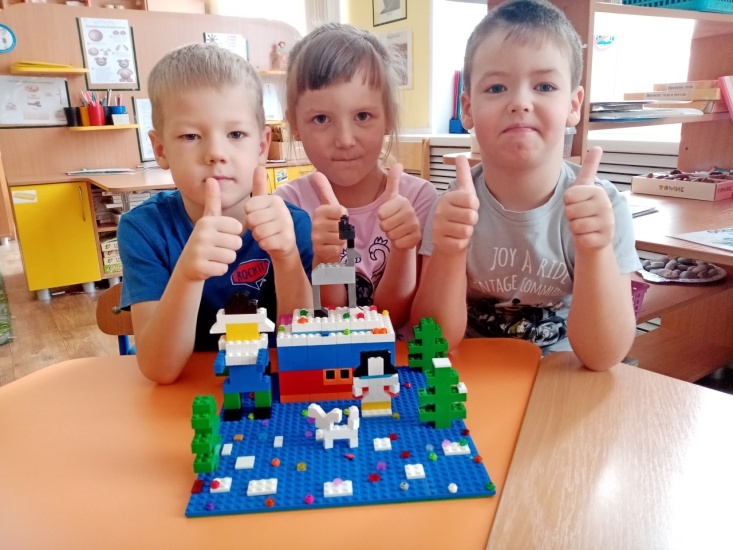 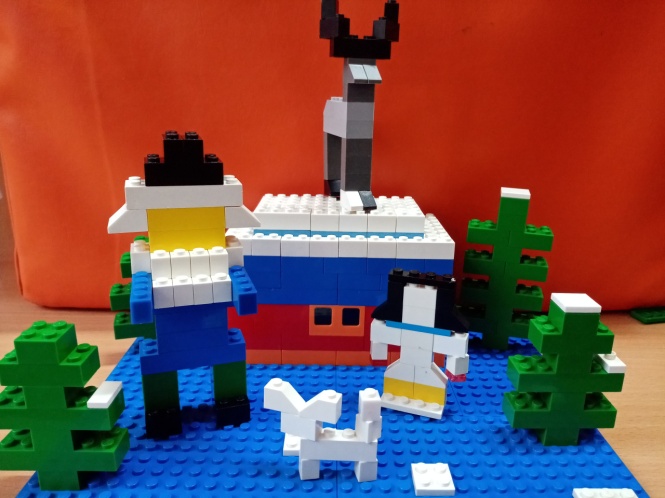 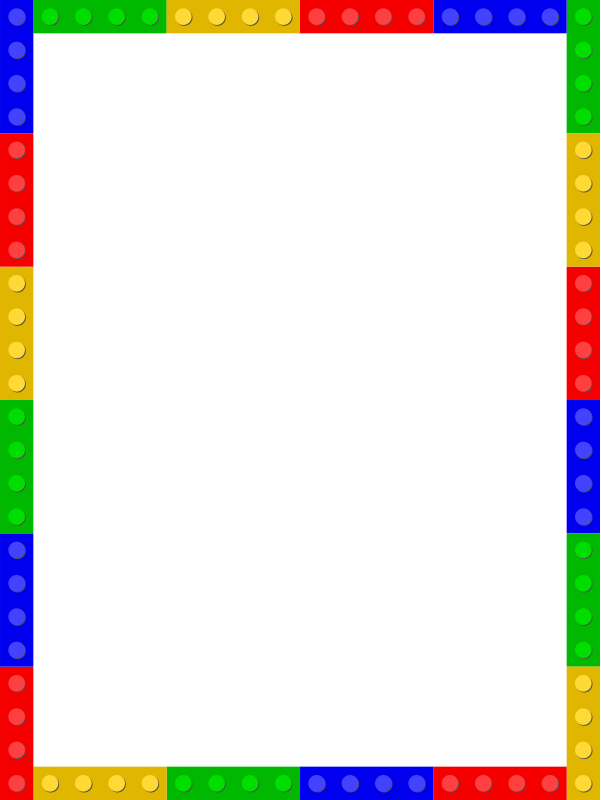 Итоги проекта
Устойчивый интерес к самостоятельному изготовлению персонажей  различных произведений из конструктора ЛЕГО по инструкциям, схемам, по замыслу.
Дети используют приобретённые навыки конструирования в драматизации уже знакомых или придуманных детьми сказок, рассказов. 
Увеличился словарный запас, улучшилась  речь, внимание, память, образное и пространственное мышление, мелкая моторика.
Развиты  коммуникативные навыки при работе в паре, коллективе.